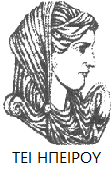 Ελληνική Δημοκρατία
Τεχνολογικό Εκπαιδευτικό Ίδρυμα Ηπείρου
Μηχανογραφημένη Λογιστική ΙI
Εξέλιξη των Λ.Π.Σ.
Χύτης Ευάγγελος
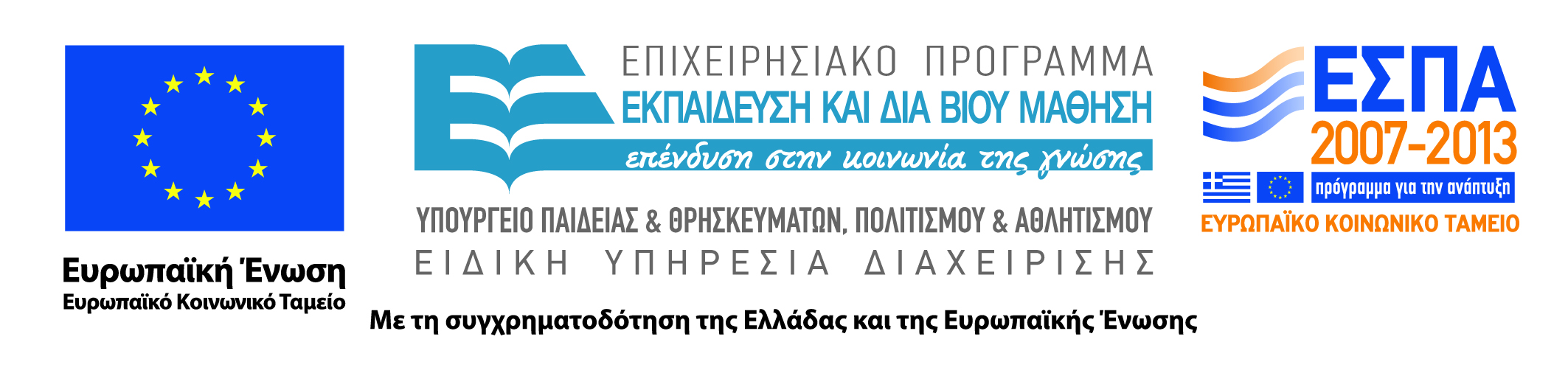 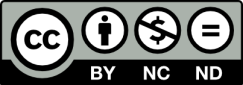 Ανοιχτά Ακαδημαϊκά Μαθήματα στο ΤΕΙ Ηπείρου
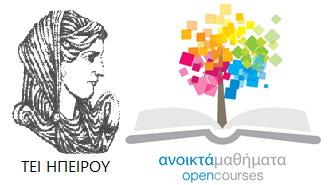 Λογιστικής και Χρηματοοικονομικής
Μηχανογραφημένη Λογιστική IΙ
Ενότητα 1: Εξέλιξη των Λ.Π.Σ.
Χύτης Ευάγγελος
Πρέβεζα, 2015
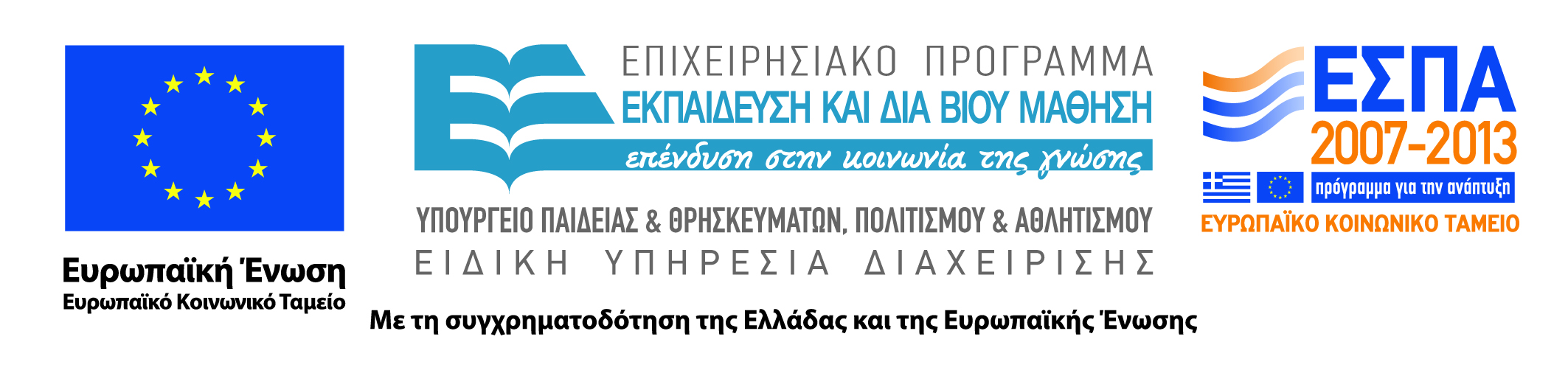 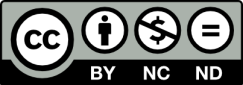 Άδειες Χρήσης
Το παρόν εκπαιδευτικό υλικό υπόκειται σε άδειες χρήσης Creative Commons. 
Για εκπαιδευτικό υλικό, όπως εικόνες, που υπόκειται σε άλλου τύπου άδειας χρήσης, η άδεια χρήσης αναφέρεται ρητώς.
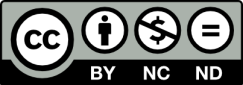 3
Χρηματοδότηση
Το έργο υλοποιείται στο πλαίσιο του Επιχειρησιακού Προγράμματος «Εκπαίδευση και Δια Βίου Μάθηση» και συγχρηματοδοτείται από την Ευρωπαϊκή Ένωση (Ευρωπαϊκό Κοινωνικό Ταμείο) και από εθνικούς πόρους.
Το έργο «Ανοικτά Ακαδημαϊκά Μαθήματα στο TEI Ηπείρου» έχει χρηματοδοτήσει μόνο τη αναδιαμόρφωση του εκπαιδευτικού υλικού.
Το παρόν εκπαιδευτικό υλικό έχει αναπτυχθεί στα πλαίσια του εκπαιδευτικού έργου του διδάσκοντα.
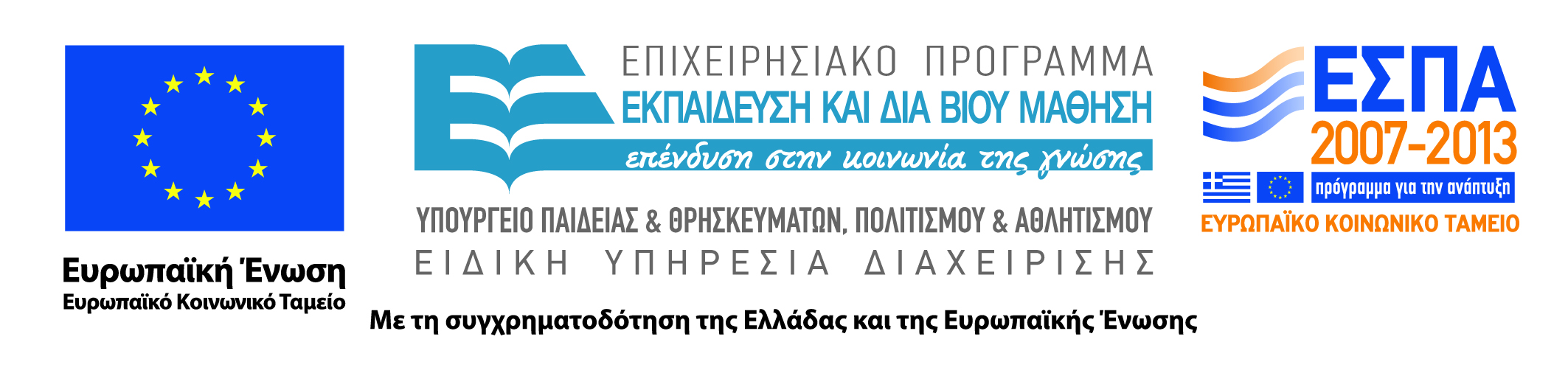 Σκοποί  ενότητας
Σκοπός της ενότητας αυτής είναι να παρουσιάσουμε την εξέλιξη των λογιστικών πληροφοριακών συστημάτων τόσο σε επίπεδο θεωρητικό όσο και σε επίπεδο τεχνολογικό.
5
Εξέλιξη των Λ.Π.Σ.
Από το χθες στο σήμερα
Η εξέλιξη των Λογιστικών Πληροφοριακών Συστημάτων είναι αποτέλεσμα:
της εξέλιξης σε θεωρητικό επίπεδο
της εξέλιξης της τεχνολογίας
6
ΘΕΩΡΙΑ ΓΕΓΟΝΟΤΩΝ
		Sorter 1969
ΛΟΓΙΣΤΙΚΟ ΚΥΚΛΩΜΑ
Γεγονότα που αφορούν
 μία επιχείρηση
Οικονομικά γεγονότα
Συναλλαγές
λογιστικά γεγονότα
Βέβαια
Μετρήσιμα
Λογιστικό κύκλωμα και Θεωρία Γεγονότων
Λογιστικό κύκλωμα
Θεωρία Γεγονότων
Διπλογραφικό σύστημα 
καταγραφής κάποιων στοιχείων 
μίας συναλλαγής
Καταγραφή όλων των
 στοιχείων των 
οικονομικών γεγονότων
π.χ πώληση προϊόντων
Παραστατικό, ποσότητα
ημερομηνία, όνομα πελάτη
Παραστατικό, ποσότητα
ημερομηνία, όνομα πελάτη
όνομα πωλητή, δημογραφικά
χαρακτηριστικά του πελάτη
Τεχνολογική εξέλιξη των Λ.Π.Σ.
E.R.P.
Βάσεις 
δεδομένων
Μηχανογραφημένο
Χειρόγραφο
Εξέλιξη των Λ.Π.Σ.
Χειρόγραφο Σύστημα Λογιστικής
Χειρόγραφη καταχώριση
Ποσοτικά δεδομένα που αφορούν Συναλλαγές
Λογιστικό κύκλωμα (ΒΕΒΑΙΑ – ΜΕΤΡΗΣΙΜΑ)
Επεξεργασία από ανθρώπους
10
Εξέλιξη των Λ.Π.Σ.
Προβλήματα σε ένα Χειρόγραφο Σύστημα Λογιστικής
Χρόνο για την καταχώρηση – επαλήθευση 
Βέβαια – Μετρήσιμα γεγονότα
Περιληπτική μορφή δεδομένων
Περιορισμένη πρόσβαση στα δεδομένα
Δημιουργία πληροφορίας Περιοδικά
11
Εξέλιξη των Λ.Π.Σ.
Η Αρχή στη Μηχανογράφηση του Λογιστηρίου
Διάτρητη Λογιστική
Αυτοματοποιημένες Λογιστικές Εφαρμογές (Λογιστικά Πακέτα)
12
Εξέλιξη των Λ.Π.Σ.
Αυτοματοποιημένες Λογιστικές Εφαρμογές (Λογιστικά Πακέτα)
Ηλεκτρονική καταχώριση

Επεξεργασία από Υπολογιστές 

Ποσοτικά δεδομένα που αφορούν Συναλλαγές

Λογιστικό κύκλωμα (ΒΕΒΑΙΑ – ΜΕΤΡΗΣΙΜΑ)
13
Εξέλιξη των Λ.Π.Σ.
Πλεονεκτήματα
Η αυτοματοποίηση των λογιστικών διαδικασιών
Μείωση χρόνου στην επαλήθευση και ανάκληση κάποιων δεδομένων
Μείωση κόστους (χρήση λιγότερων ανθρωποωρών για κάποιες λογιστικές διαδικασίες)
14
Εξέλιξη των Λ.Π.Σ.
Τάσεις στην απόκτηση Αυτοματοποιημένων Λογιστικών Εφαρμογών
Εσωτερικής Ανάπτυξης Αυτοματοποιημένων Λογιστικών Εφαρμογών (μεγάλους οργανισμούς)
15
Εξέλιξη των Λ.Π.Σ.
Τάσεις στην απόκτηση Αυτοματοποιημένων Λογιστικών Εφαρμογών
Αγοράς σχεδιασμένων από εξειδικευμένες εταιρείες λογισμικού Αυτοματοποιημένων Λογιστικών Εφαρμογών (μικρές εταιρείες)
16
Εξέλιξη των Λ.Π.Σ.
Προβλήματα με τα Λογιστικά Πακέτα
Εσωτερικής Ανάπτυξης
Μεγάλο κόστος
Χρήση πόρων για την ανάπτυξη συστήματος που δεν ήταν σίγουρο ότι θα λειτουργούσε
17
Εξέλιξη των Λ.Π.Σ.
Προβλήματα με τα Λογιστικά Πακέτα
Αγορά ήδη σχεδιασμένων Λογιστικών Πακέτων
 Χαμηλό κόστος αγοράς άλλα υψηλό κόστος μετατροπής ώστε να καλύπτουν ιδιαίτερες πληροφοριακές ανάγκες
18
Εξέλιξη των Λ.Π.Σ.
…..σε σχέση με το χειρόγραφο σύστημα 
Προβλήματα περιοδικότητας
Φύση των δεδομένων που συλλέγονταν
Πρόσβαση στα δεδομένα – Αναφορές

			ΔΕΝ ΕΠΙΛΥΘΗΚΑΝ
19
Βιβλιογραφία
Καραγιώργος Π. – Πετρίδης Α. (2010), Μηχανογραφημένη Λογιστική, εκδότης: Αφοί Θ.Καραγιώργου Ο.Ε.
Πολλάλης Ι., Βοζίκης Α. (2009), Πληροφορικά Συστήματα Διαχείρισης Επιχειρησιακών Πόρων: Στρατηγικές και Εφαρμογές, εκδότης: UTOPIA Εκδόσεις ΕΠΕ
Βενιέρης Γ., Κοέν Σ., Βλήσμος Ο. (2015), Λογιστικά Πληροφοριακά Συστήματα, εκδότης: Εταιρεία Αξιοποίησης και Διαχείρισης της περιουσίας του Οικονομικού Πανεπιστημίου Αθηνών Α.Ε.
Σημείωμα Αναφοράς
Χύτης Ε. (2015) Μηχανογραφημένη Λογιστική IΙ. ΤΕΙ Ηπείρου. Διαθέσιμο από:
http://oc-web.ioa.teiep.gr/OpenClass/courses/LOGO125/
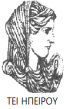 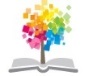 21
ΔΙΑΤΑΡΑΧΕΣ ΦΩΝΗΣ, Ενότητα 0, ΤΜΗΜΑ ΛΟΓΟΘΕΡΑΠΕΙΑΣ, ΤΕΙ ΗΠΕΙΡΟΥ - Ανοιχτά Ακαδημαϊκά Μαθήματα στο ΤΕΙ Ηπείρου
Σημείωμα Αδειοδότησης
Το παρόν υλικό διατίθεται με τους όρους της άδειας χρήσης Creative Commons Αναφορά Δημιουργού-Μη Εμπορική Χρήση-Όχι Παράγωγα Έργα 4.0 Διεθνές [1] ή μεταγενέστερη. Εξαιρούνται τα αυτοτελή έργα τρίτων π.χ. φωτογραφίες, Διαγράμματα κ.λ.π., τα οποία εμπεριέχονται σε αυτό και τα οποία αναφέρονται μαζί με τους όρους χρήσης τους στο «Σημείωμα Χρήσης Έργων Τρίτων».
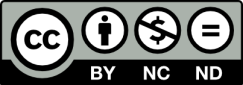 Ο δικαιούχος μπορεί να παρέχει στον αδειοδόχο ξεχωριστή άδεια να  χρησιμοποιεί το έργο για εμπορική χρήση, εφόσον αυτό του  ζητηθεί.
[1]
http://creativecommons.org/licenses/by-nc-nd/4.0/deed.el
Τέλος Ενότητας
Επεξεργασία: Βαφειάδης Νικόλαος
Πρέβεζα, 2015
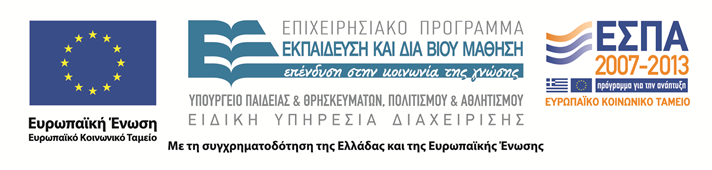 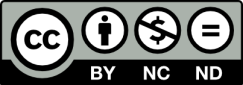 Σημειώματα
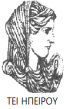 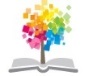 24
ΔΙΑΤΑΡΑΧΕΣ ΦΩΝΗΣ, Ενότητα 0, ΤΜΗΜΑ ΛΟΓΟΘΕΡΑΠΕΙΑΣ, ΤΕΙ ΗΠΕΙΡΟΥ - Ανοιχτά Ακαδημαϊκά Μαθήματα στο ΤΕΙ Ηπείρου
Διατήρηση Σημειωμάτων
Οποιαδήποτε  αναπαραγωγή ή διασκευή του υλικού θα πρέπει  να συμπεριλαμβάνει:

το Σημείωμα Αναφοράς
το  Σημείωμα Αδειοδότησης
τη Δήλωση Διατήρησης Σημειωμάτων
το Σημείωμα Χρήσης Έργων Τρίτων (εφόσον υπάρχει) 

μαζί με τους συνοδευόμενους υπερσυνδέσμους.
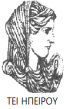 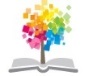 25
ΔΙΑΤΑΡΑΧΕΣ ΦΩΝΗΣ, Ενότητα 0, ΤΜΗΜΑ ΛΟΓΟΘΕΡΑΠΕΙΑΣ, ΤΕΙ ΗΠΕΙΡΟΥ - Ανοιχτά Ακαδημαϊκά Μαθήματα στο ΤΕΙ Ηπείρου
Τέλος Ενότητας
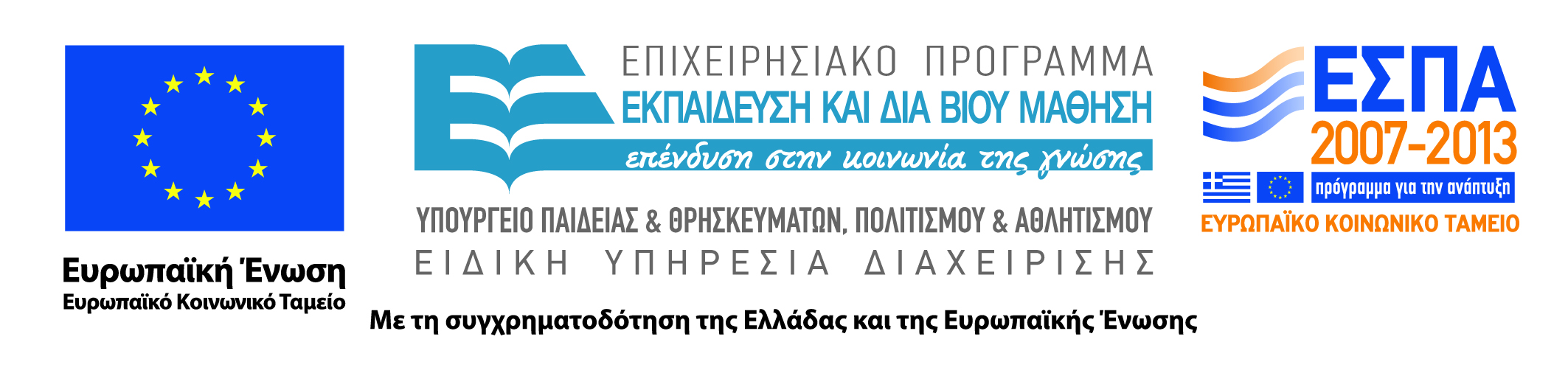 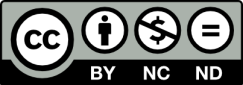